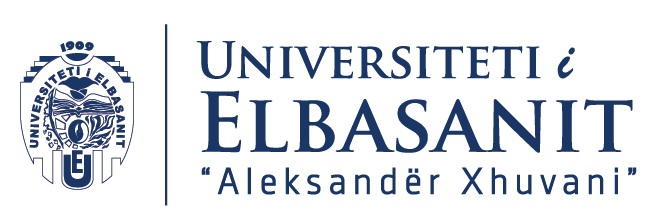 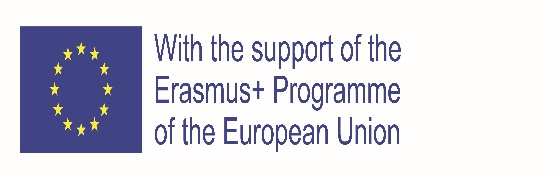 Transporti Publik Lokal 

Transporti urban (X)
Impakti ne ekonomi: Ceshtja UBER (X)
Ceshtja Altmark ne lidhje me transportin publik (X)
Elbasan, 6 Maj 2023
“Aleksandër Xhuvani” University, Elbasan, Street “Ismail Zyma” 3001, tel :+355 54 252 593, Elbasan Albania, www.uniel.edu.al
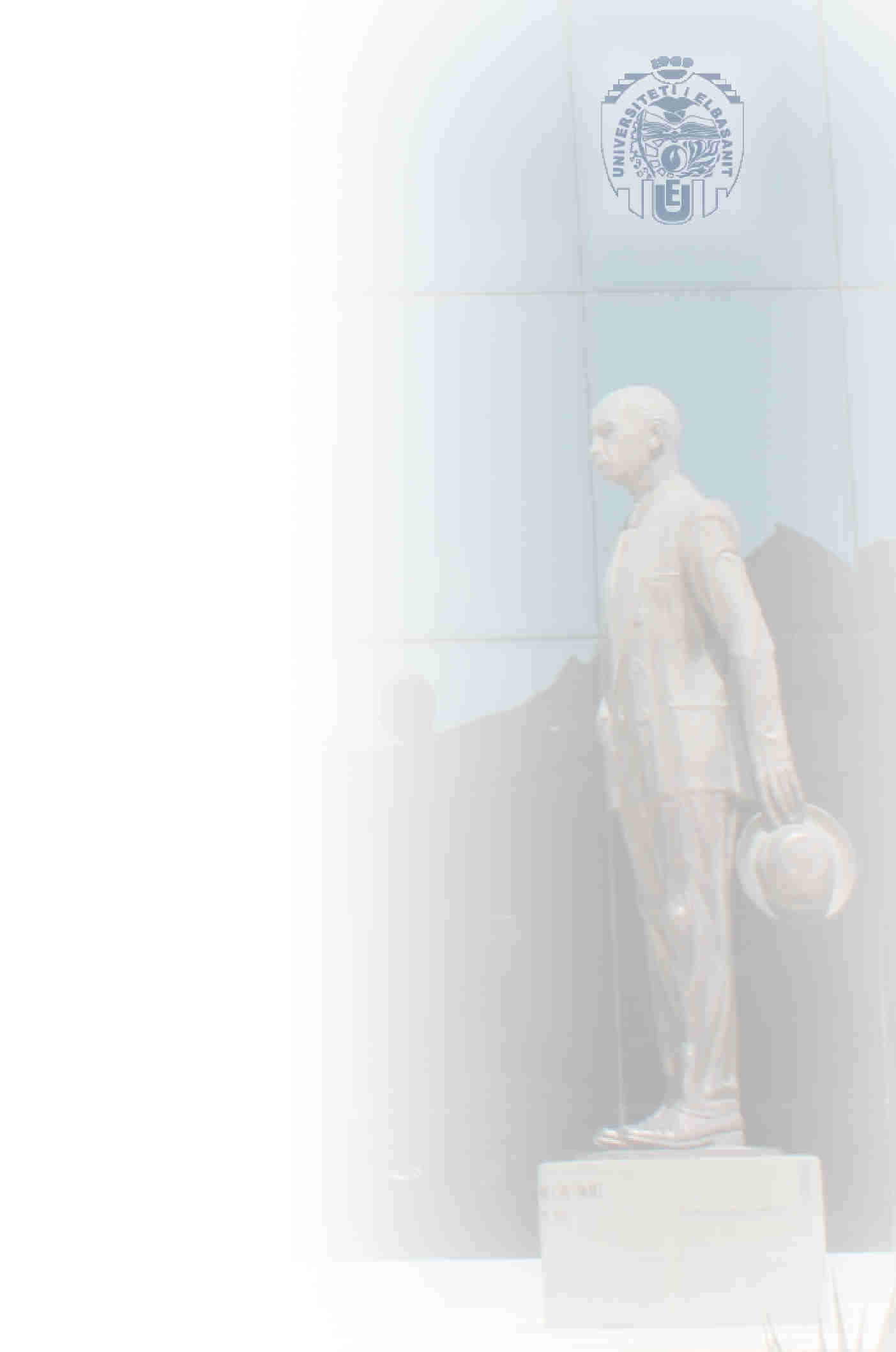 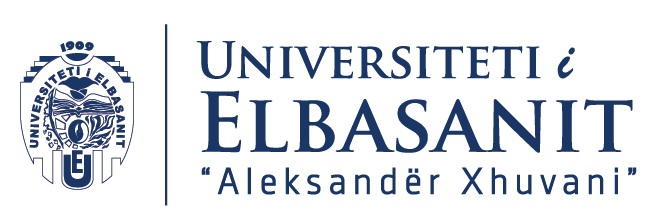 Hyrje
Transporti publik urban
Sherbim me modele te ndryshme ne vende te ndryshme te BE 
Impakti i legjislacionit europian kryesisht persa i perket 
Sherbimeve me interes economik te pergjithshem (services of general economic interest - SGEI)
Vendimi baze i GJED – ceshtja Altmark
C-280/00 Altmark Trans GmbH 
Legjislacioni i BE ka si refence ne Rreg. 1370/2007 
Per pasagjeret e e sherbimeve te transportit publik
Financimi dhe organizimi i sherbimit me autobus, tren, metro, tramvaj
Kuader sesi Shtetet antare te japin te drejta ekskluzive apo te kompensojne sherbimet qe jane PSO
Rregullon dhenien e Kontratave te sherbimit publik ne fushen e transportit te pasagjereve ne rruge dhe me tren
2
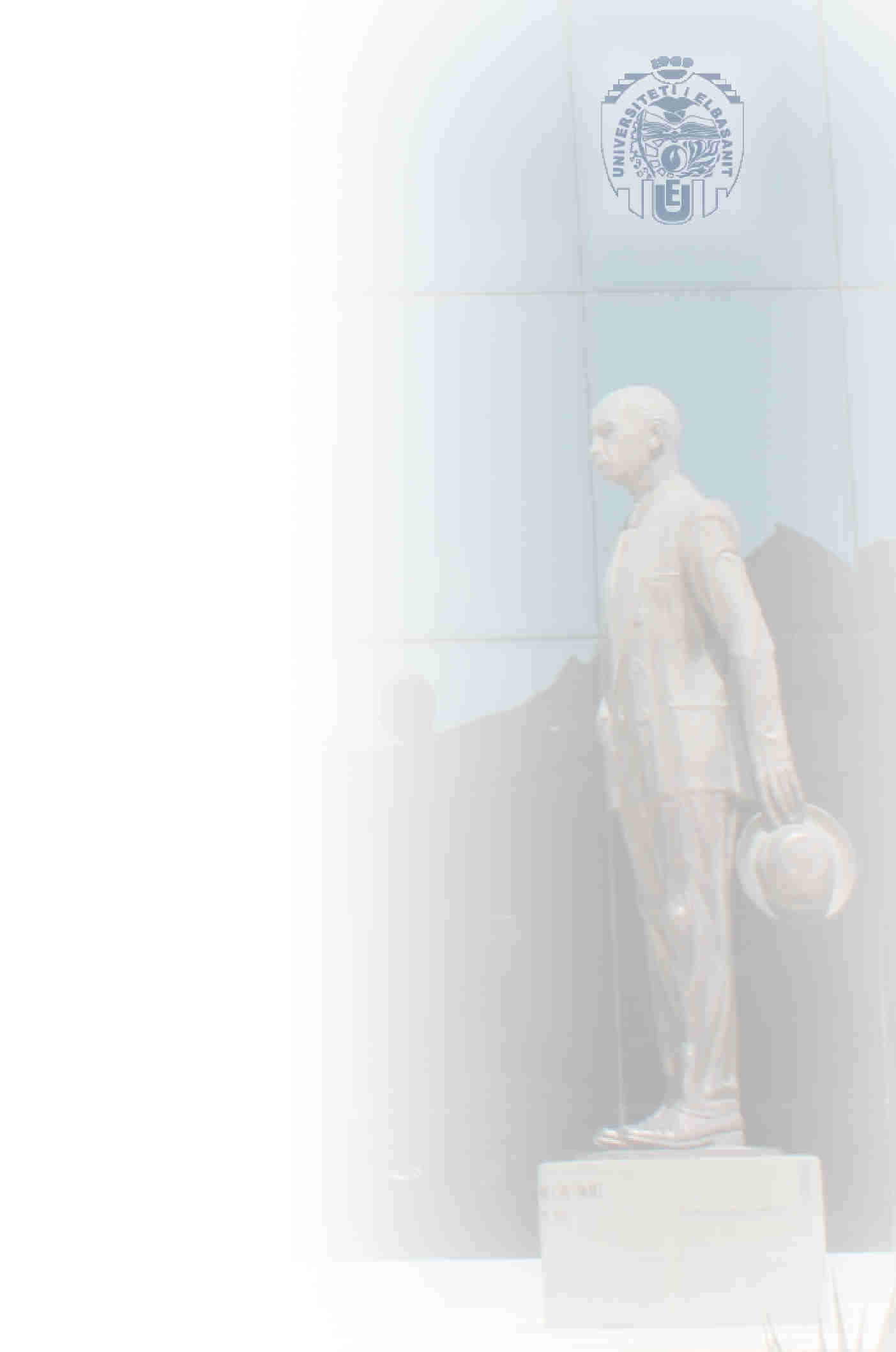 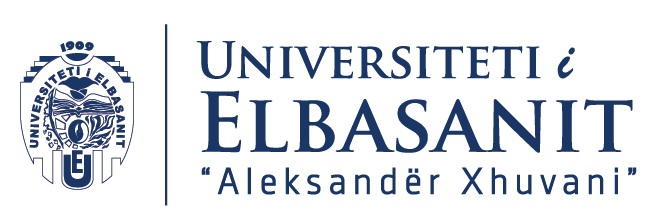 Hyrje
Transporti publik urban
Qytetaret europiane jetojne kryesisht ne nje ambjent urban 
Ne BE problemet ne lidhje me mobilitetin urban jane te shumta
Ne lidhje me ndotjen nga transporti
Transporti publik eshte nje pergjigje e mire 
Aksioni per urban mobility – ELTIS (shkembimi praktikave te mira) 
Green Deal i BE 
COM(2019) 640
Sustainable and Smart Mobility Strategy 
COM(2020)789
Kuader i ri ne BE per politiken e transportit ne te ardhmen 
Transicioni ambjentalist dhe digjital 
Vleresim i Paketes se Mobilitetit urban 2013 
SWD(2021) 0047 -  pergatitja e nje kuadri te ri per mobilitetin ne BE
3
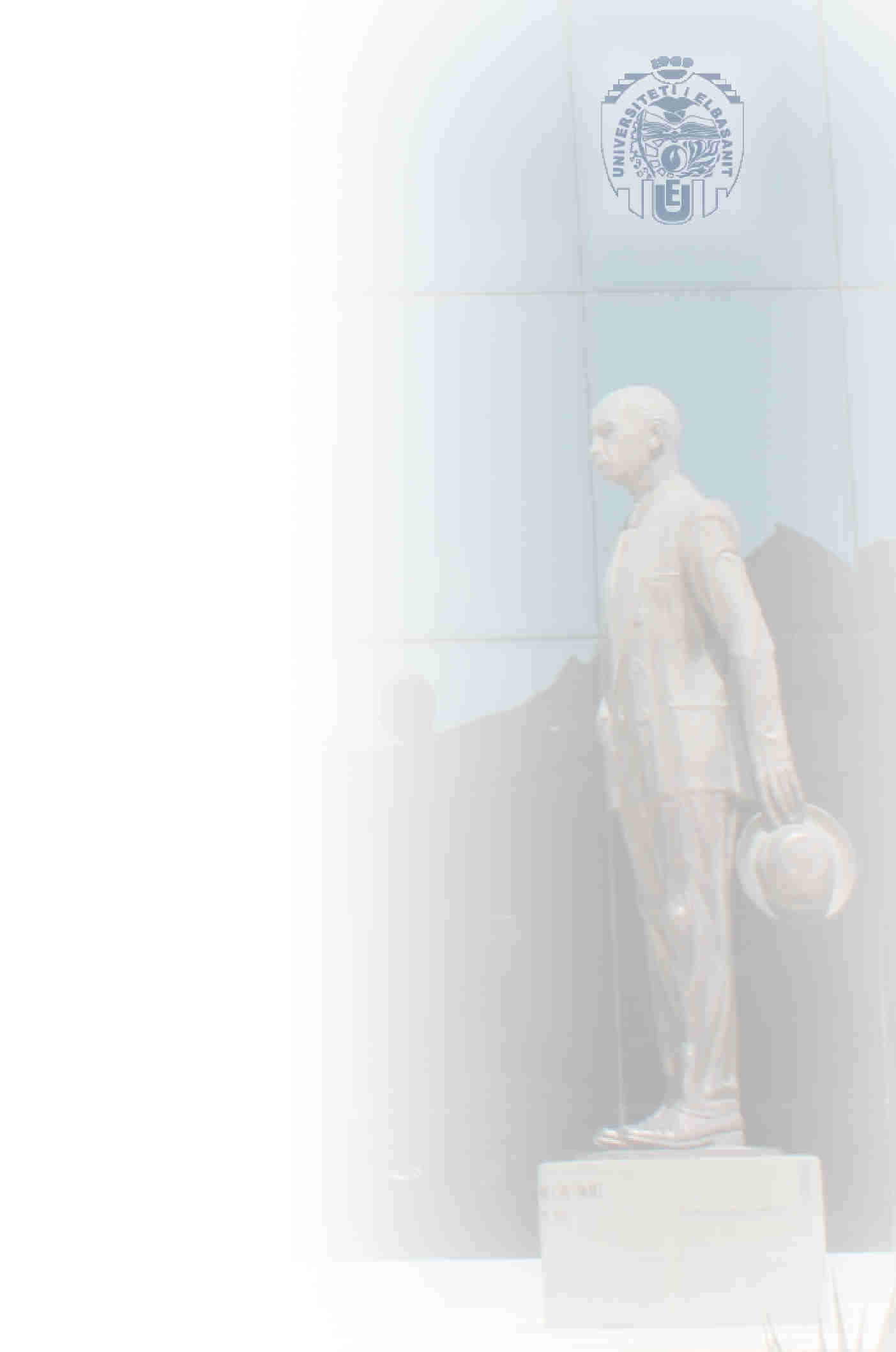 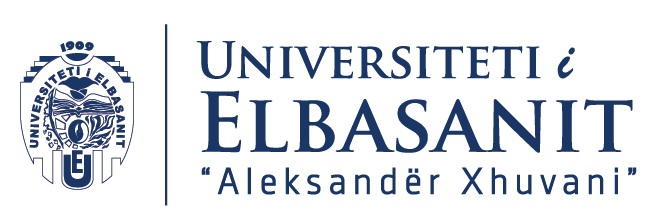 Legjislacion i BE
Rreg. 1370/2007
Kontratat e sherbimit publik 
Mund te bien ne fushen e zbatimit te Direktives 2014/25/BE dhe 2014/24/BE
Direktiva per Prokurimeve publike
Qartesim ne linjat guide interpretuese ne lidhje me Rreg. 1370/2007
2014/C 92/01
Ne lidhje me raportin midis Rreg. 1370/2007 dhe Direktivat mbi prokurimin publik dhe Dir. 2014/23/BE eshte e rendesishme dallimi midis KONTRATA SHERBIMI dhe KONCESIONE SHERBIMESH
Sipas Dir. 2014/23/BE kjo Direktive nuk do ti aplikohet koncesioneve per sherbime te transportit publik te pasagjereve qe permenden ne Rreg. 1370/2007 (metro dhe tren)
Koncesioni per sherbimet publike te pasagjereve  rregullohet vetem nga Rreg. 1370/2007
Neni 5.1 percakton se dhenia e nje kontrate te sherbimit publik me autobus apo tram rregullohet nga Dir. 2004/17/KE dhe 2004/18/KE pervecse kur jane me natyre koncesioni, pra me Dir. 2014/24/BE dhe 2014/25/BE
Dhenia e nje kontrate te sherbimit publik per transport pasagjeresh me tren dhe metro rregullohet nga 1370/2007
4
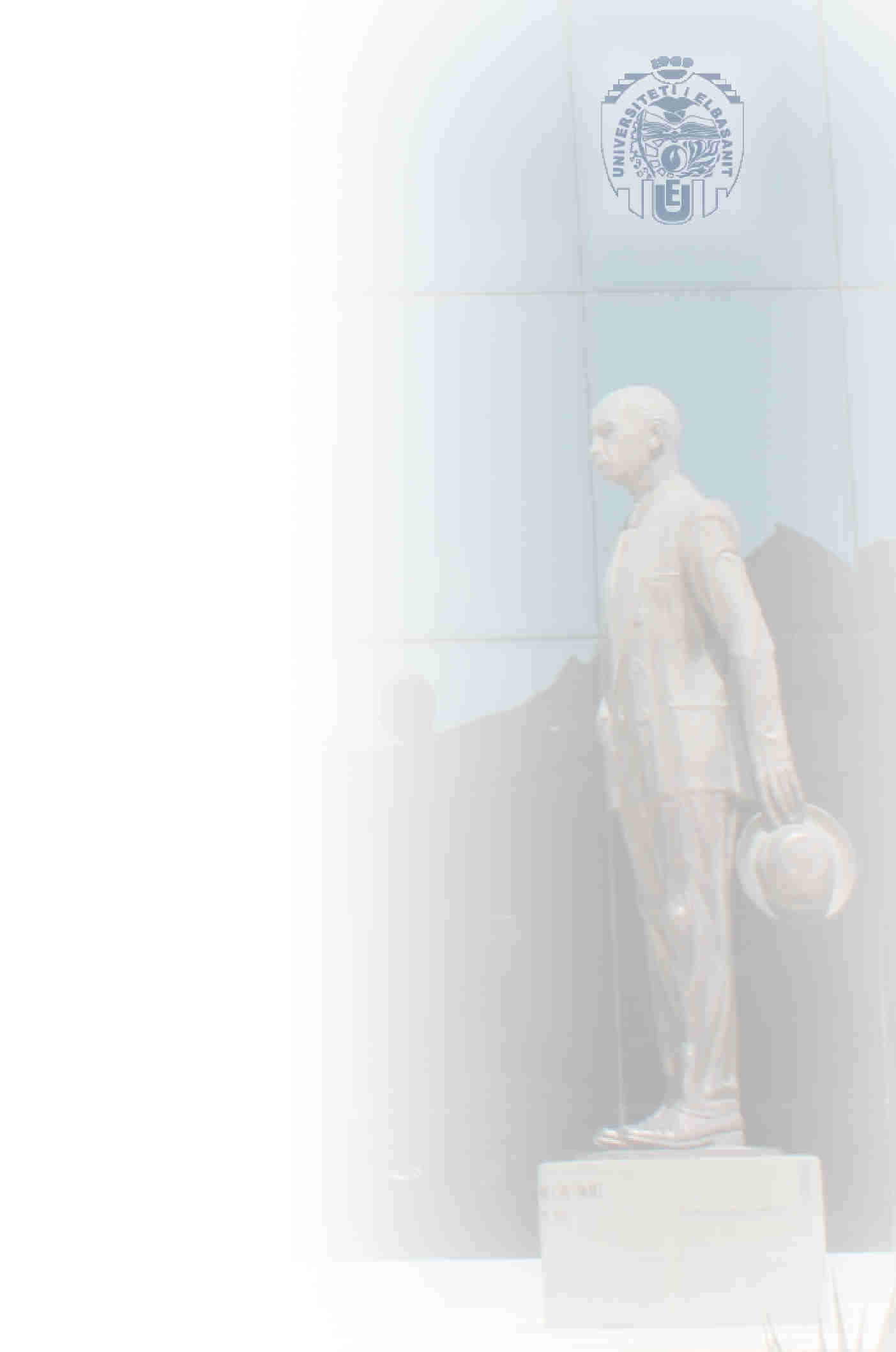 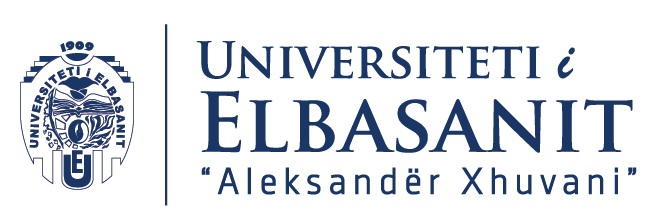 Transporti publik urban
Transporti urban 
Mjete te ndryshme transporti 
Sherbimi taxi – sherbim transporti publik urban i pa skeduluar 
Rregullohen ne nivel kombetar dhe lokal
Sherbimi Taxi 
Sherbime mobiliteti me thirrje personale 
Kategorizim 
Ndalese ne rruge 
Vendqendrim taksive 
Prenotim me aplikacion 
Sherbim i rregulluar ne shume shtete te botes 
Rregullim sasior me numer te kufizuar licencash per operatore
Rregullim cilesor me percaktimin e llojit te licencesh se shofereve apo llojit te automjetit qe duhet perdorur
5
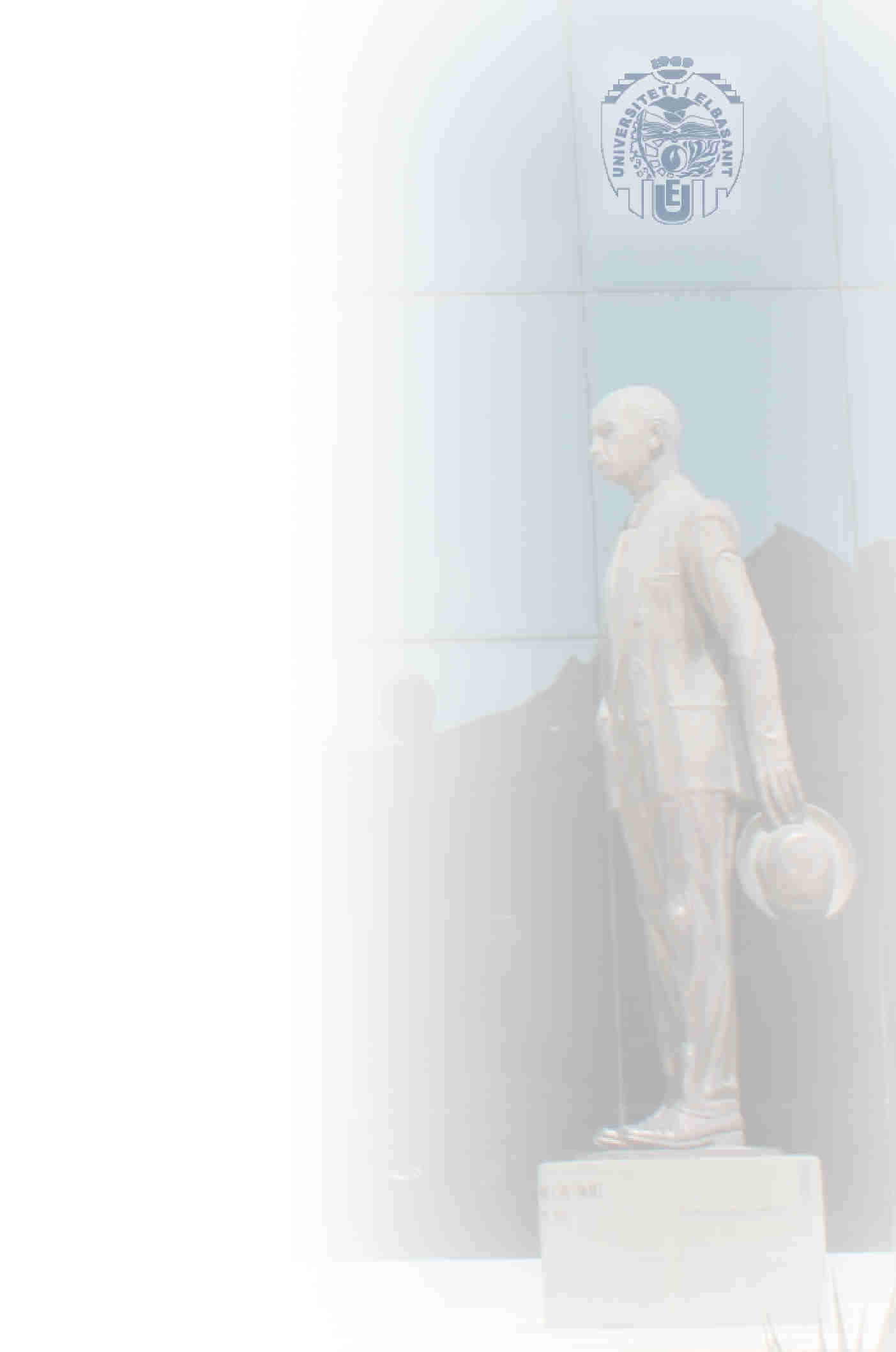 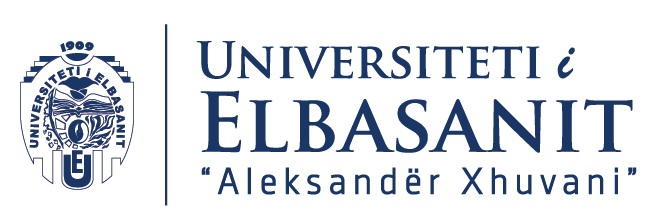 Transporti publik urban II
Sherbimi Taxi 
Sherbime gezon mbrojtje te shtuar duke u nisur nga cilesia e tij si sherbim suplementar ne transportin publik local 
Sherbim transporti publik urban 
Jane subjekt i PSO – duhet te garantojne nje nivel performance dhe disponueshmerie
Mbulkim territori
Frekuenca e sherbimeve 
Aksesueshem ekonomikisht 
Argumentat ne favor te kontrollit shteteror dhe kufizimeve 
Numri i larte i taksive krijon kongjestionim dhe ndotje 
Konkurence e pandershme me ulje te cilesise se sherbimeve 
Siguria ne rruge 
Ne shume vende mbirregullimi i sherbimit ka sjelle rezultate negative 
Sherbim i pamjaftueshem sidomos ne oraret e pikut 
Kontrolli mbi cmimet nuk ka bere te mundur rritjen e cilesise se sherbimit 
Edhe liberalizimi i tepert nuk ka sjelle ppitshmerite ekonomike te kerkuara 
Burimi OECD, Taxi services: competition and regulation, 2007
Sherbimet e ngjashme – Qeraja private (Private Hire Vehicle PHV)
Jane subjekt rregullimi
Ndryshe nga taxite num mund te ndalohen rruges por vetem me njekerkese paraprake nga pasagjeri
6
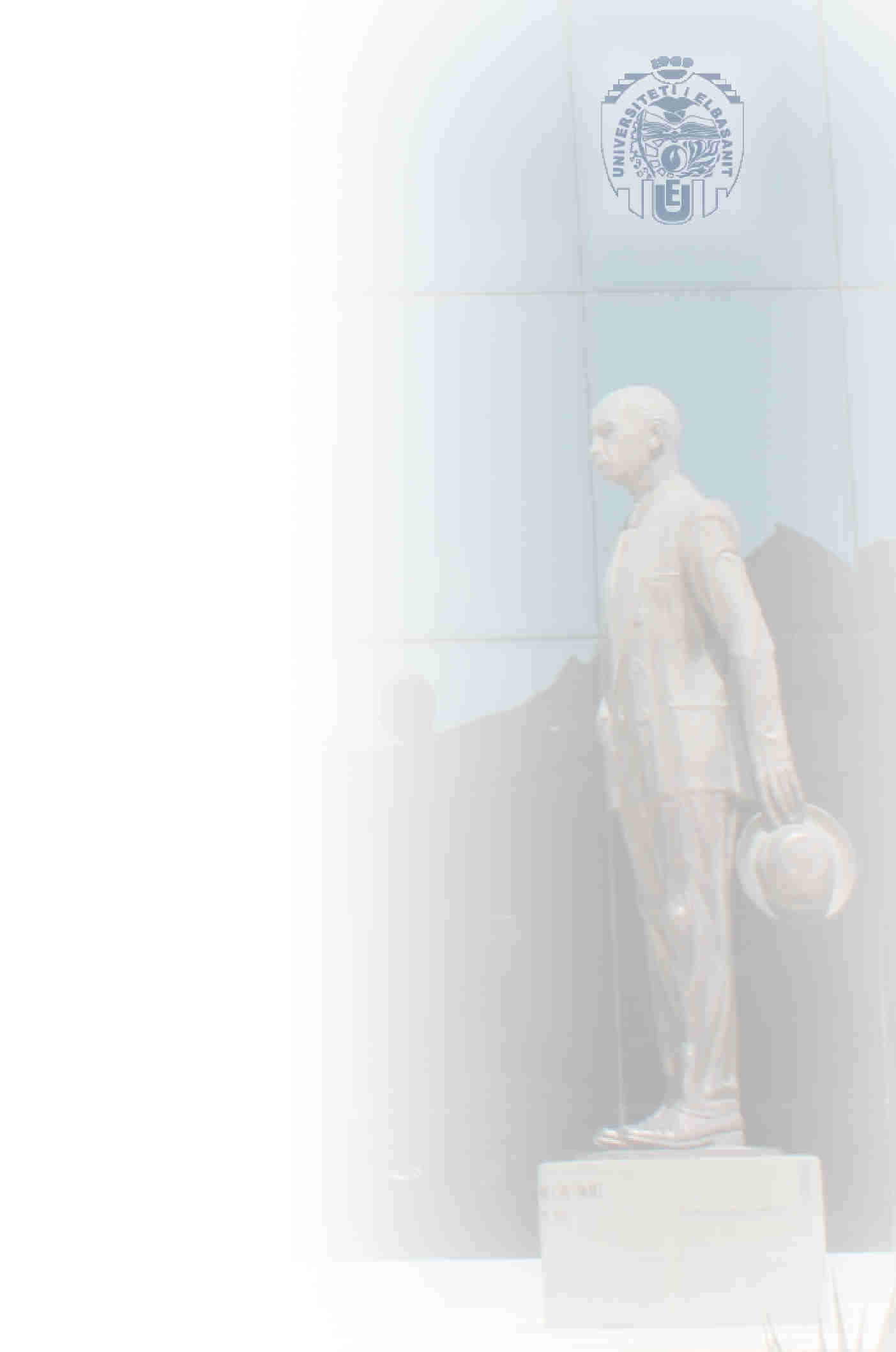 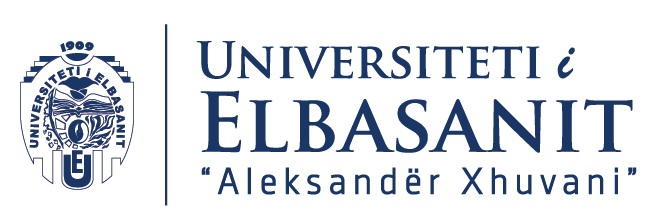 Transporti publik urban III
Impakti i ekonomise digjitale 
Impakt ne ofrimin e sherbimit te transportit urban 
Blerje nga internet ne menyre te drejteperdrejte
Forma e ofrimit (modelet e biznesit)
Platforme multilaterale qe takon shoferet me pasagjeret 
Kategorizimi i qarte i sherbimit (digjital apo transporti) eshte i veshtire
Dy forma 
Ofrimi i nje udhetimi 
Sherbime qe ofrojne komunikimin midis pasagjerit dhe shoferit, profesionist apo jo, me qellim kryerjen e nje udhetimi per pasagjerin 
Ofrimi per te ndare makinen ne nje udhetim 
Shoferi eshte edhe vete pasagjer 
Rasti i UBER 
Model i ri ne ofrimin e sherbimit te transportit te personave 
Ka future ne krize modelin e taxive – ka sjelle ne perplasje gjyqesore me kompanite klasike te taxive 
Kerkese per rirregullim te ofrimit te sherbimit 
Sherbim nga shofere joprofesioniste (UberPops) dhe me shofere profesionale me makina me qera (Uber Black)
7
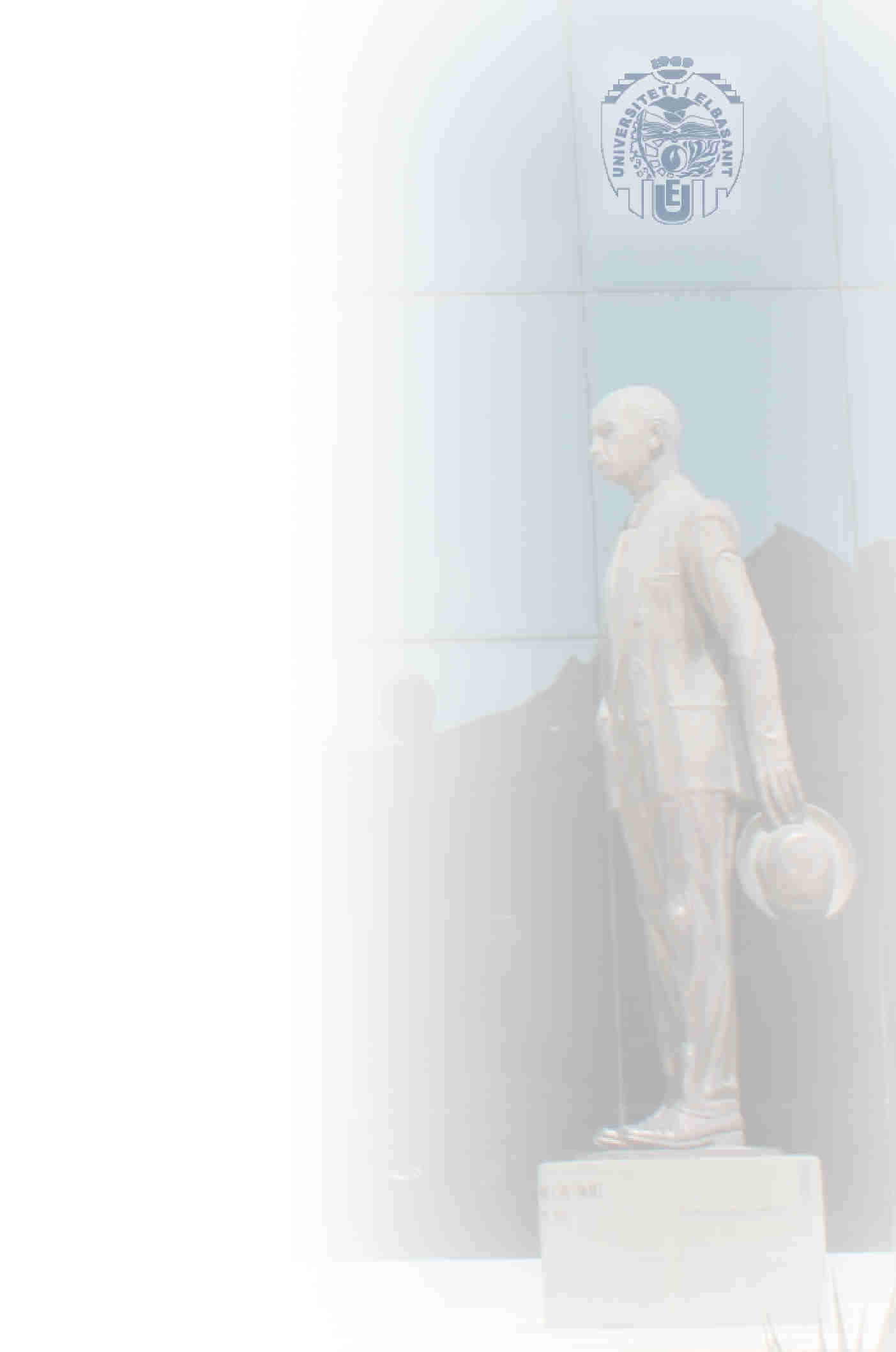 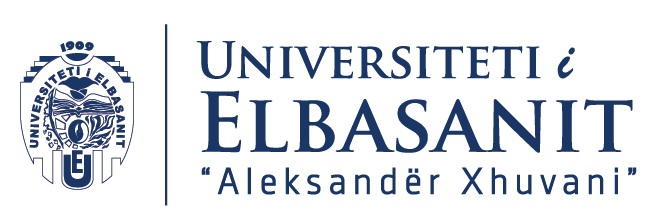 Debati mbi UBER ne BE I
Ka debat ne lidhje me sherbimet e UBER
Rregullimi ligjor ne fushen e sherbimeve taxi i perket legjislatoreve kombetare 
Itali
UberPop nuk u lejua ne Itali ne 2014 
Tribunale di Milano 25 Maj 2015, n. 16612/2015 Nos35445/2015 dhe 36491/2015
Tribunale di Torino, sez. I Civile, 24 Mars 2017 n. 1553
UberBlack
Tribunale di Roma, sez. IX civile, 7 Prill 2017
Gjykata kushtetuese – 15 Dhjetor 2016 n. 265
Eshte jo kushtetues nje ligj rajonal i cili kufizon transport e pasagjereve me taksi apo PHV persa kohe ka lidhje me konkurencen e lire dhe si e tille duhet te rregullohet me ligj kombetar si competence eksluzive e Shtetit 
Ligji kombetar eshte i viteve 90 dhe si e tille situate, me zhvillimin e teknologjise ne kete fushe ka nevoje per nje pergjigje me adekuate ligjore dhe politike ne nivel kombetar dhe BE
8
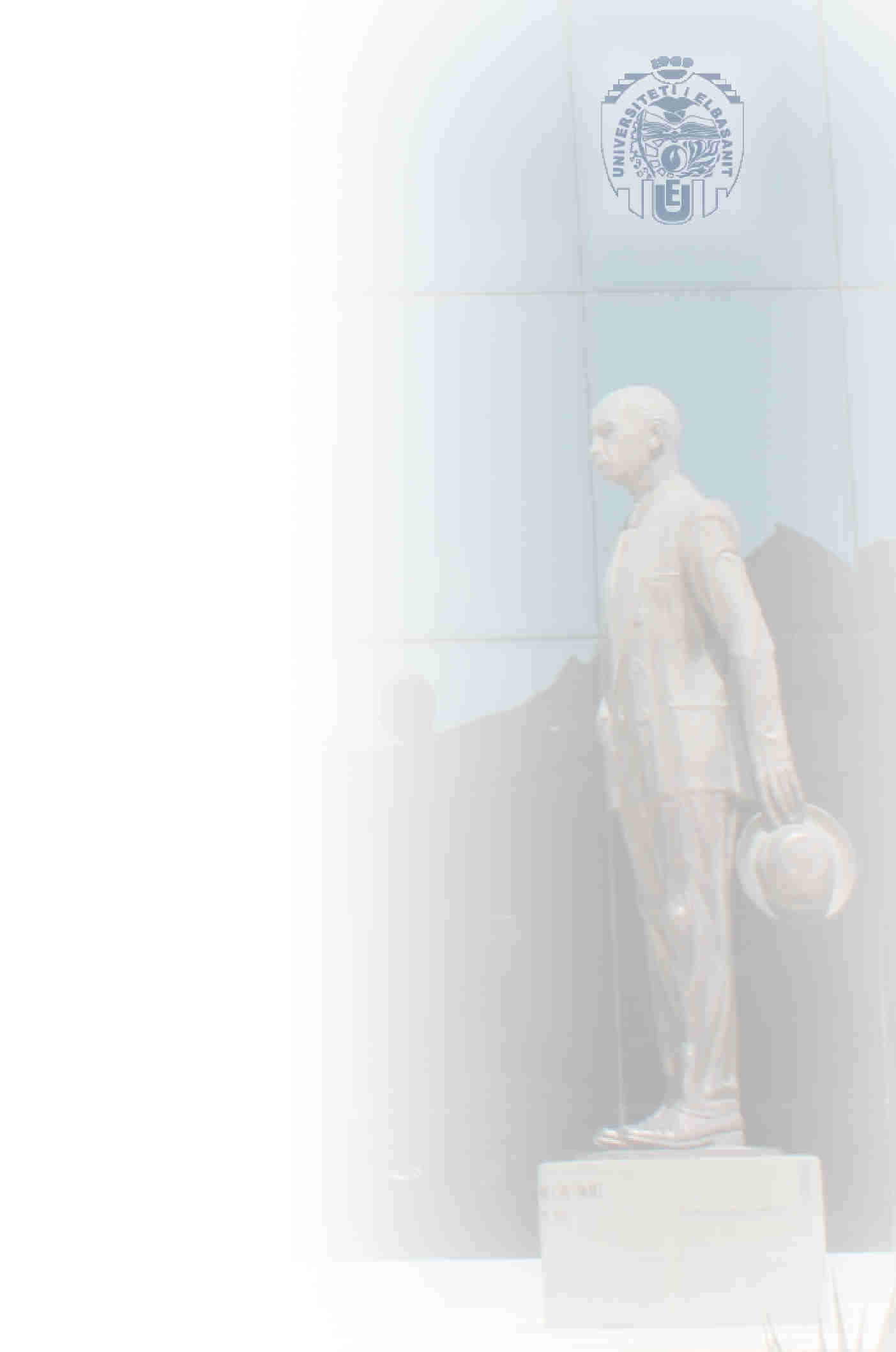 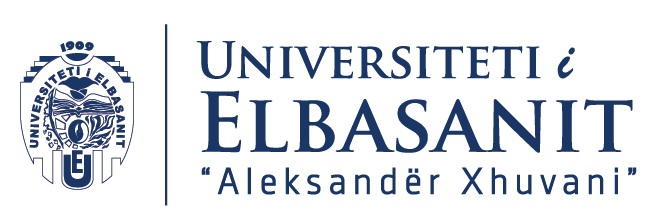 Debati mbi UBER ne BE II
Ka debat ne lidhje me sherbimet e UBER
France 
Aktiviteti i UBER ngriti shume ceshtje ne gjykata dhe protesta nga taksistet profesioniste
Fillimisht Loi Novelli – liberalizoi hyrjen e ne treg te makinave me shofer  PHV
Rregullim i ri ligjor me Loi Thevenoud – monopoli ligjor per taksite per qedrimet ne rruge 
Kontrolli kushtetues konfirmoi perjashtimin e sherbimit UberPop
Ceshtje te humbura nga UBER ne gjykata 
Perjashtimi i sherbimit UberPop

Gjermani
Ne 2014 ne Berlin u perjashtua sherbimi dhe platforma Uber sepse paraqiste rrezik per konsumatoret 
Mungese kontrolli per shoferet dhe mjetet e perdorura
Konkurence e pandershme 
Kundeshtim me rregullat kombetare te transportit te pasagjereve
9
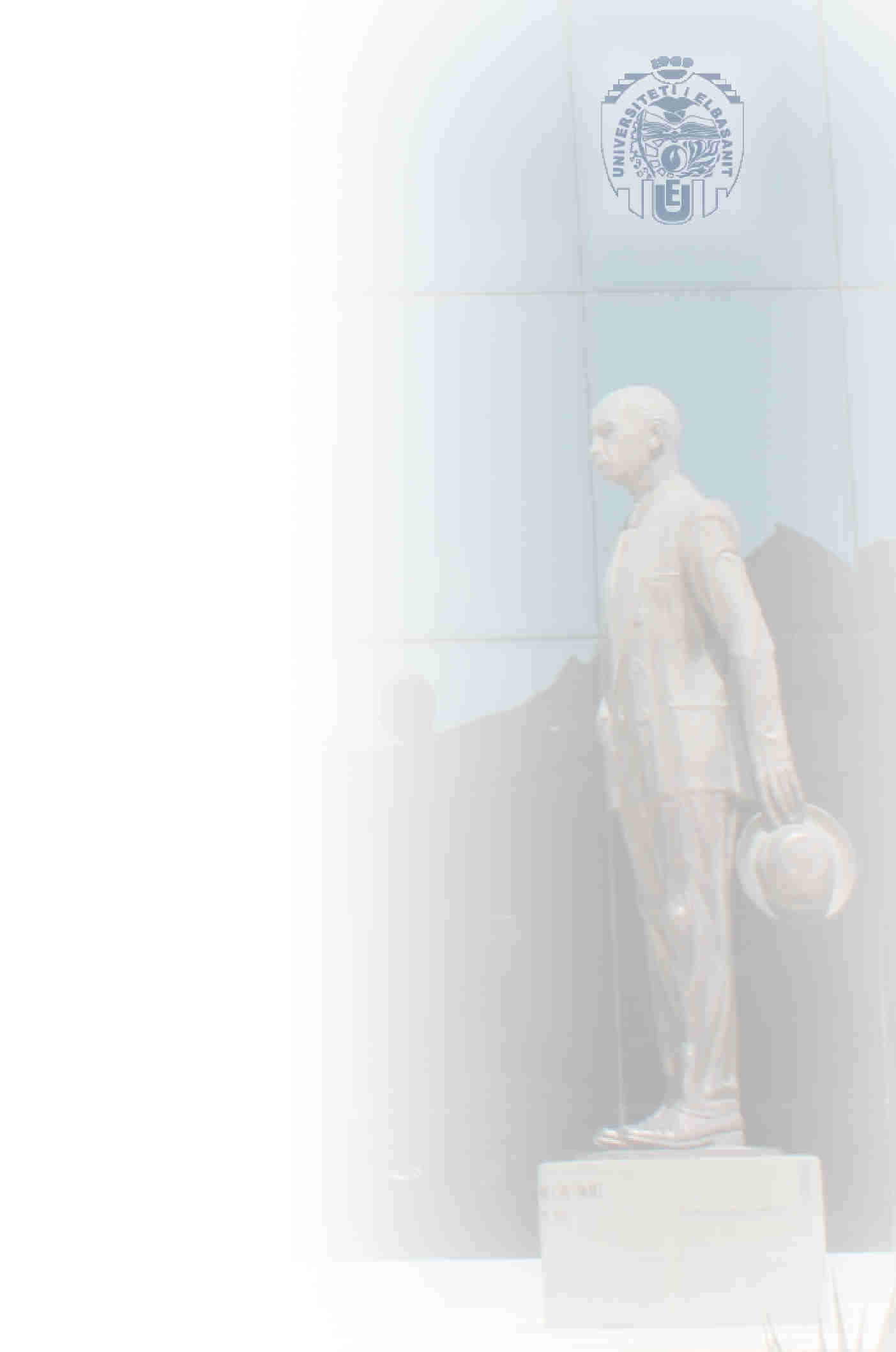 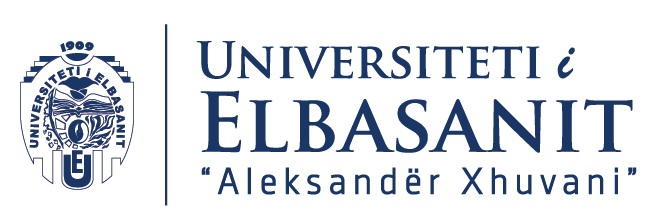 Debati mbi UBER ne BE III
Ka debat ne lidhje me sherbimet e UBER
Pyetja thelbesore eshte ne lidhje me natyren e sherbimit qe ofrohet nga UBER 
Sherbim transporti – duhet te rregullohet nga norma me ekuivalence per sherbimet e taxive
Sherbim shoqerie informacioni – rregulla te fushes tjeter (telekomunikacion)
GJED e ka dhene pergjigjen ne C-434/15 
Asociacion Profesional Elite Taxi vs. UBER System Spain SL
Sherbimi i ndermjetesimit i kryer nga UBER eshte pjese integrale e nje sherbimi te pergjithshem kompleks ku pjesa kryesore eshte transporti
Duhet te klasifikohet si sherbim ne fushen e transportit
Subjekt i politikes se perbashket mbi transportin  sipas nenit 58.1 TFBE
10
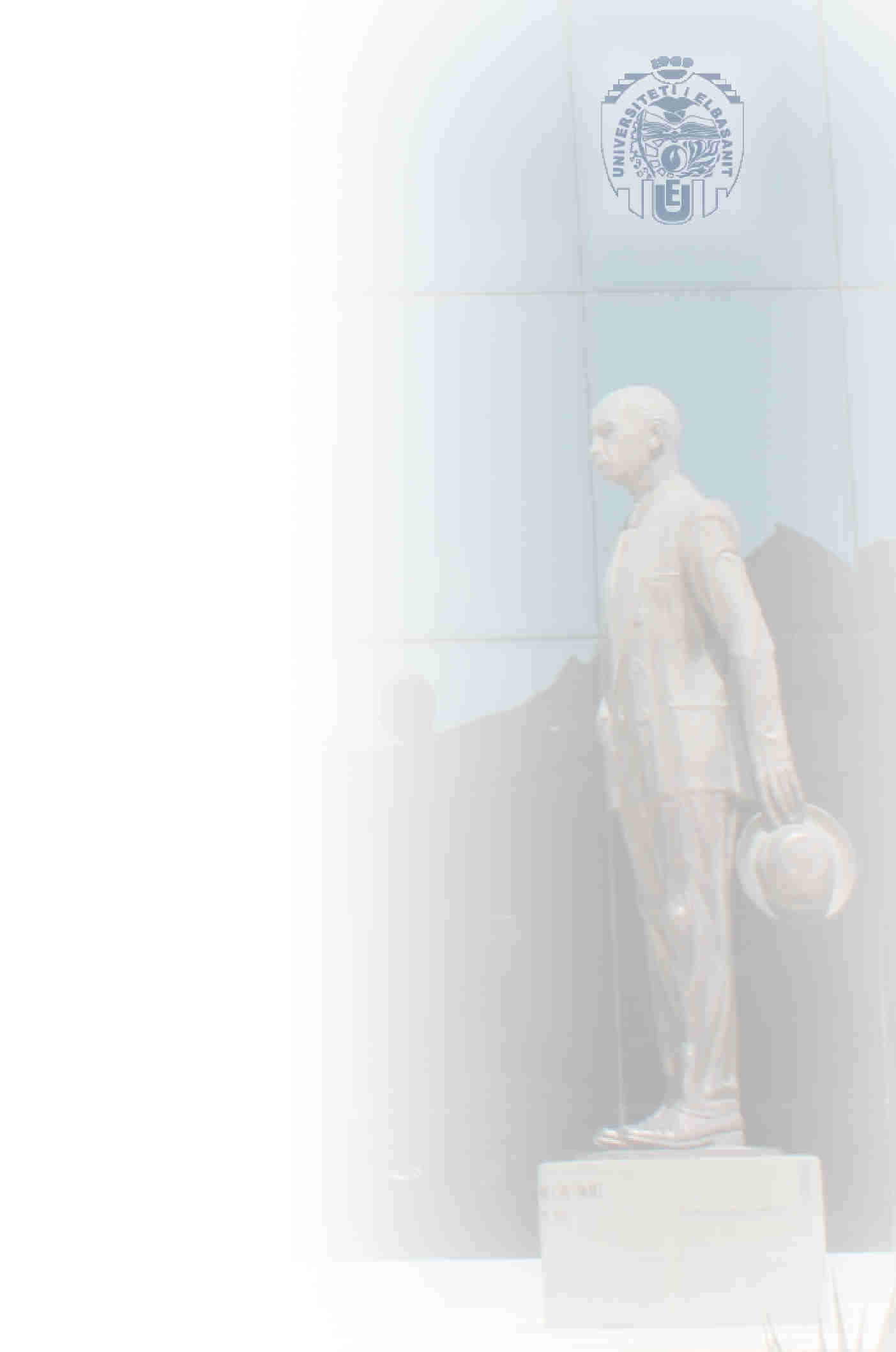 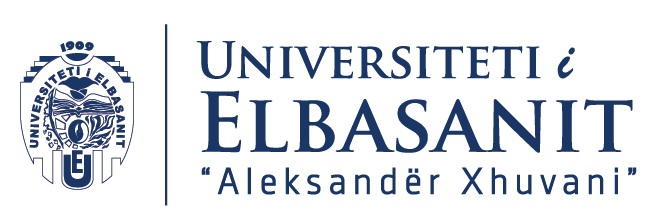 Debati mbi UBER ne BE IV
GJED e ka dhene pergjigjen ne C-434/15 
Asociacion Profesional Elite Taxi vs. UBER System Spain SL
Vendimi 20 Dhjetor 2017
Sherbim aplikacioni me pagese ne lidhje me takimin e shofereve joprofesioniste pa licence me persona qe duan te kryejne nje transport urban 
Sherbim ndermjetesimi 
Sherbimi taxi i tille eshte nje sherbim jo-publik transporti urban
Ne fushen e nenit 2.2. d) Dir. 2006/123 sherbime ne fushen e transportit – Pra nuk rregullohet nga Direktiva
Shiko dhe C-340/14 dhe C-341/14 Trijber dhe Harmsen paragrafi 49
Perjashtohet aplikimi nenit 56 TFBE, Dir. 2006/123 dhe Dir. 2000/31
Aplikohet neni 58 TFBE
11
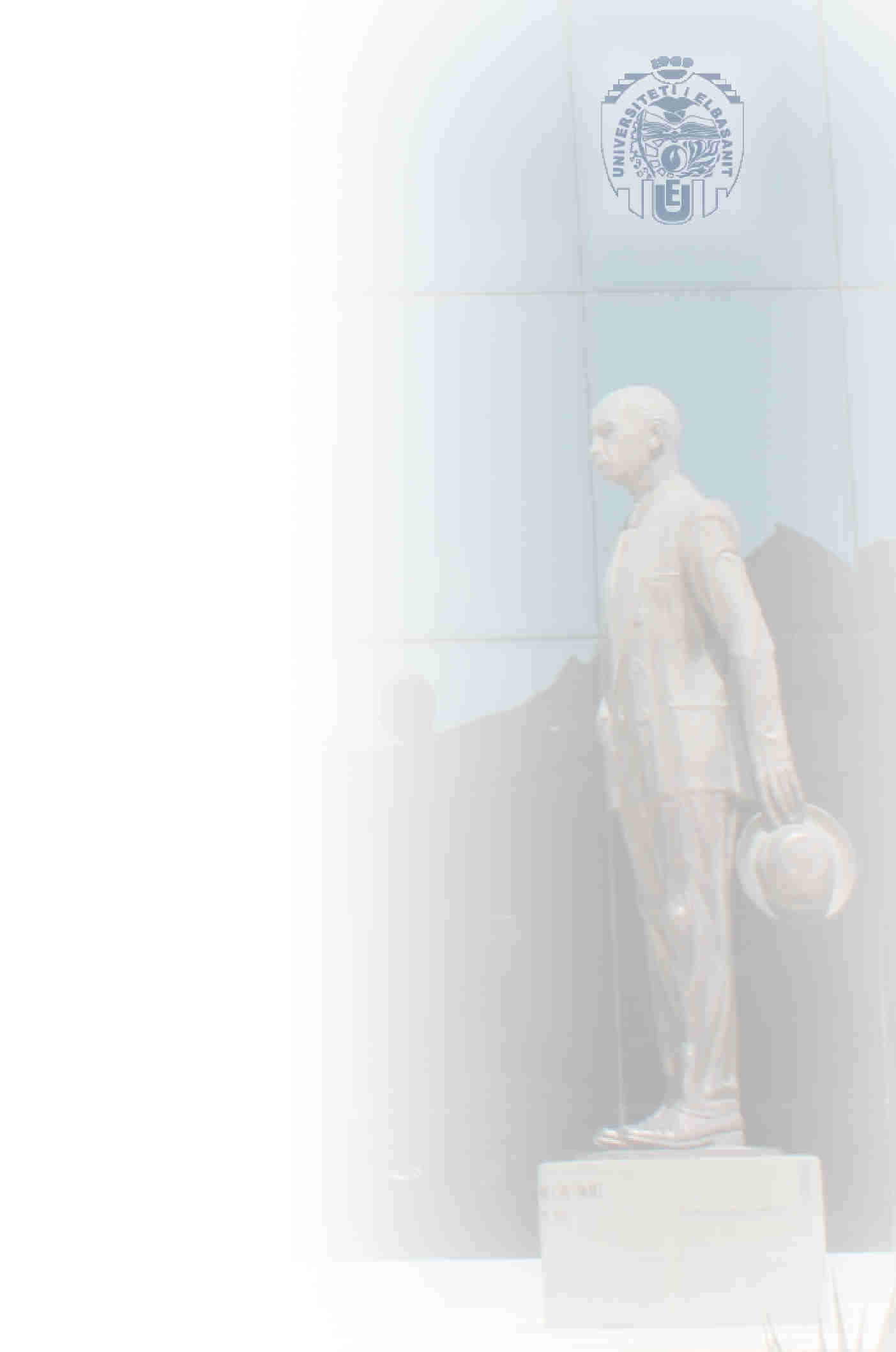 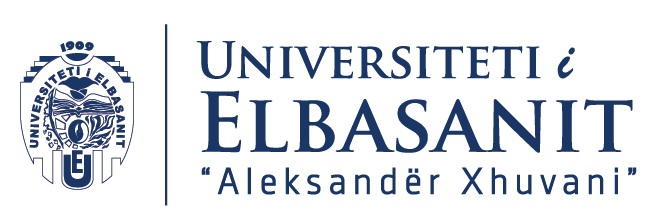 Ceshtja Altmark – C-280/00
Grant i landit te Magdeburg per 
Licenca per sherbime linje autobuzi
Subvencione shteterore per operimin e ketyre sherbimeve
Regjimi i dhenies se ndihma shteterore ne BE 
Nenet 106 e vijues TFBE
Rreg. 1191/69 dhe legjislacioni kombetar per dhenien e licencave 
Procedimi 
Dhenie e licences per Altmark 
Ishte kompania me serioze dhe me oferten ekonomike me te mire 
Licenca shtyhet deri ne 2002 pas ankeses se Altmark 
BGB gjermane kerkon nje vendimmarrje te GJED ne lidhje me pranueshmerine e subvencioneve ne transportin publik urban apo konsiderimin e tyre si ndihma shteterore te papranueshme ne kuader te neneve 106 TFBE dhe rreg. 1191/69 e ndryshuar
12
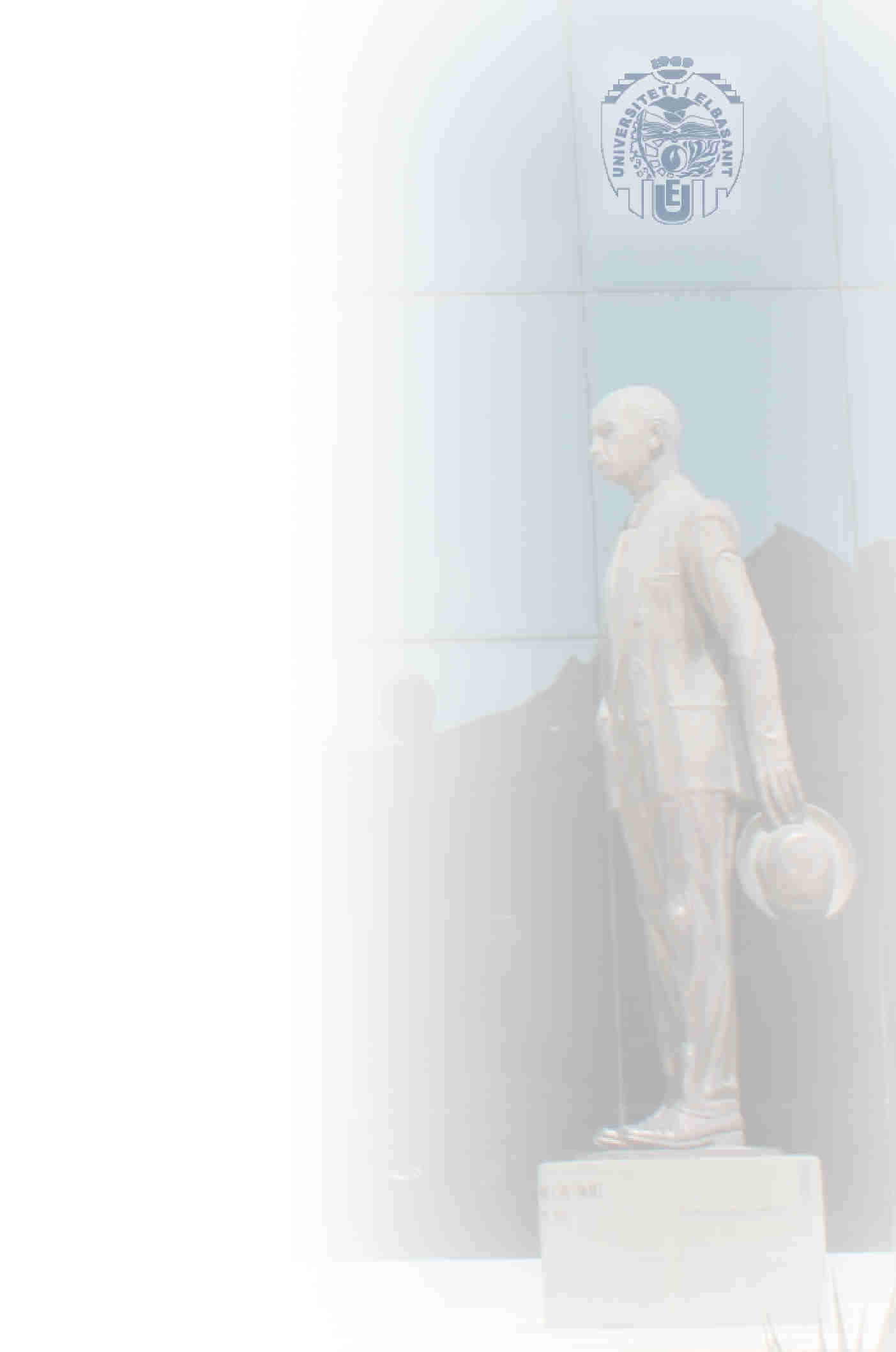 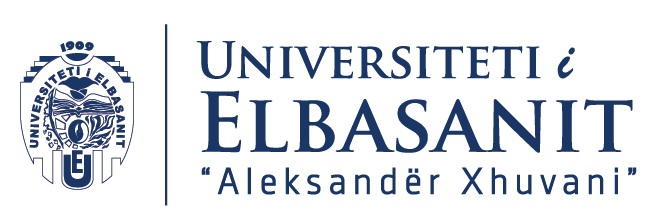 Ceshtja Altmark – C-280/00 I
GJED vendos 4 kritere per te identifikuar nese kemi te bejme me ndihme shteterore ne rastin e kompenisimit financiar per kompani qe ushtrojne transport publik urban 
Kompania perfituese duhet te jete efektivisht e ngarkuar me permbushjen e detyrimeve te sherbimit publik (PSO) dhe keto detyrime duhet te jene te percaktuara ne menyre te qarte
Parametrat ne baze te cilave llogaritet kompensimi duhet te jene te percaktuar ne menyre objketive dhe transparente 
Kompensimi nuk mund te jete me i madh se shuma e nevojshme per te mbuluar plotesisht apo pjeserisht kostot efektive te permbushjes se detyrimeve te sherbimit publik, duke patur ne konsiderate te ardhurat e kompanise dhe nje marzh fitimi te arsyeshem te saj
Kur zgjedhja e kompanise qe ngarkohet me detyrimet e sherbimit publik nuk kryhet me procedura prokurimi publik qe lejon te zgjedhi nje kandidat qe eshte ne gjendje te ofroje keto sherbime me koston me te ulet, niveli i kompensimit te sherbimit duhet te percaktohet ne baze te nje analize te kostove qe nje ndermarrje mesatare, e menaxhuar ne menyre eficente dhe me mjete adequate transporti, do te kishte, duke mabajtur parasysh kostot dhe nje marzh fitimi te arsyeshem te saj per kryerjen e ketyre PSO
13
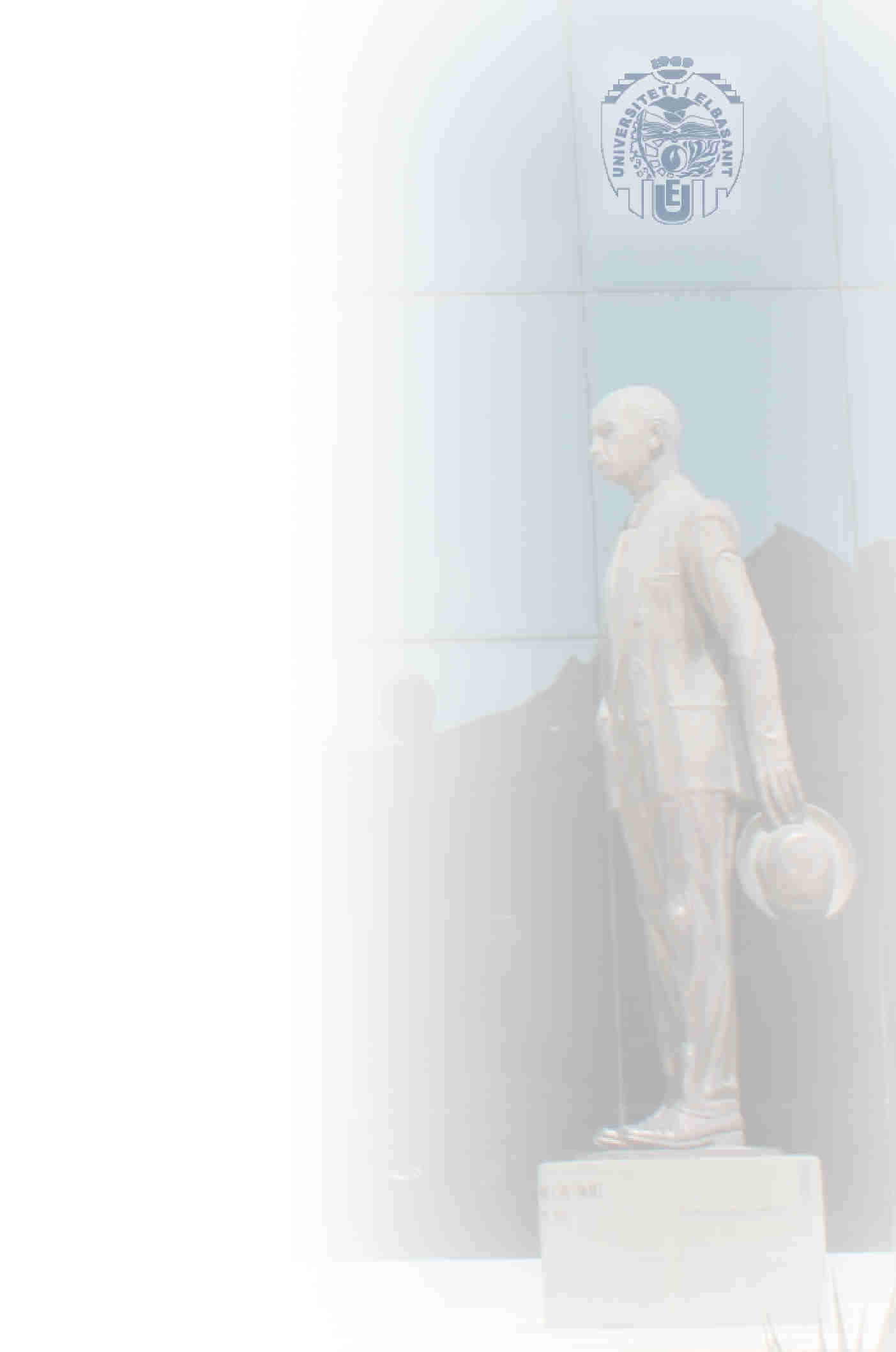 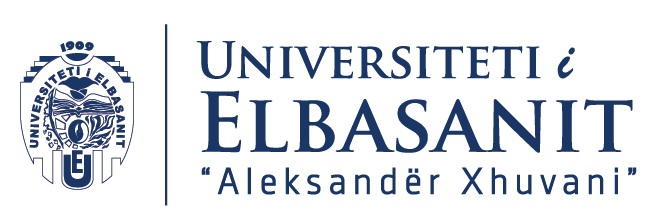 Ceshtja Altmark – C-280/00 I
Vendimi date 24 Korrik 2003
Kur permbushen kriteret Altmark atehere nuk kemi te bejme me ndihma shteterore te ndaluara 

Ne vazhden e ketij vendimi te GJED
Paketa Monti 
Ven. 2005/842/KE ne lidhje me aplikimin e nenit 86 pika 2 e Traktatit ne lidhje m e kompensimin e detyrimeve te sherbimit publik qe menaxhojne Sherbime me interes ekonomik te pergjithshem (SGEI)
Kushtet kur kompensimi eshte ne perputhje me rregullat e ndihmave shteterore dhe nuk ka detyrim per njoftim Komisionit
Dir. 2006/11/KE
Transparenca e marredhenieve mes Shteteve antare dhe ndermarrjeve te tyra publike
Transparenca financiare brenda ketyre ndermarrjeve (me detyrim unbundling)
Rregullimi i ndihmave shteterore ne formen e kompensimeve te detyrimeve te sherbimeve publike 
COM 2005/C 297/04
14
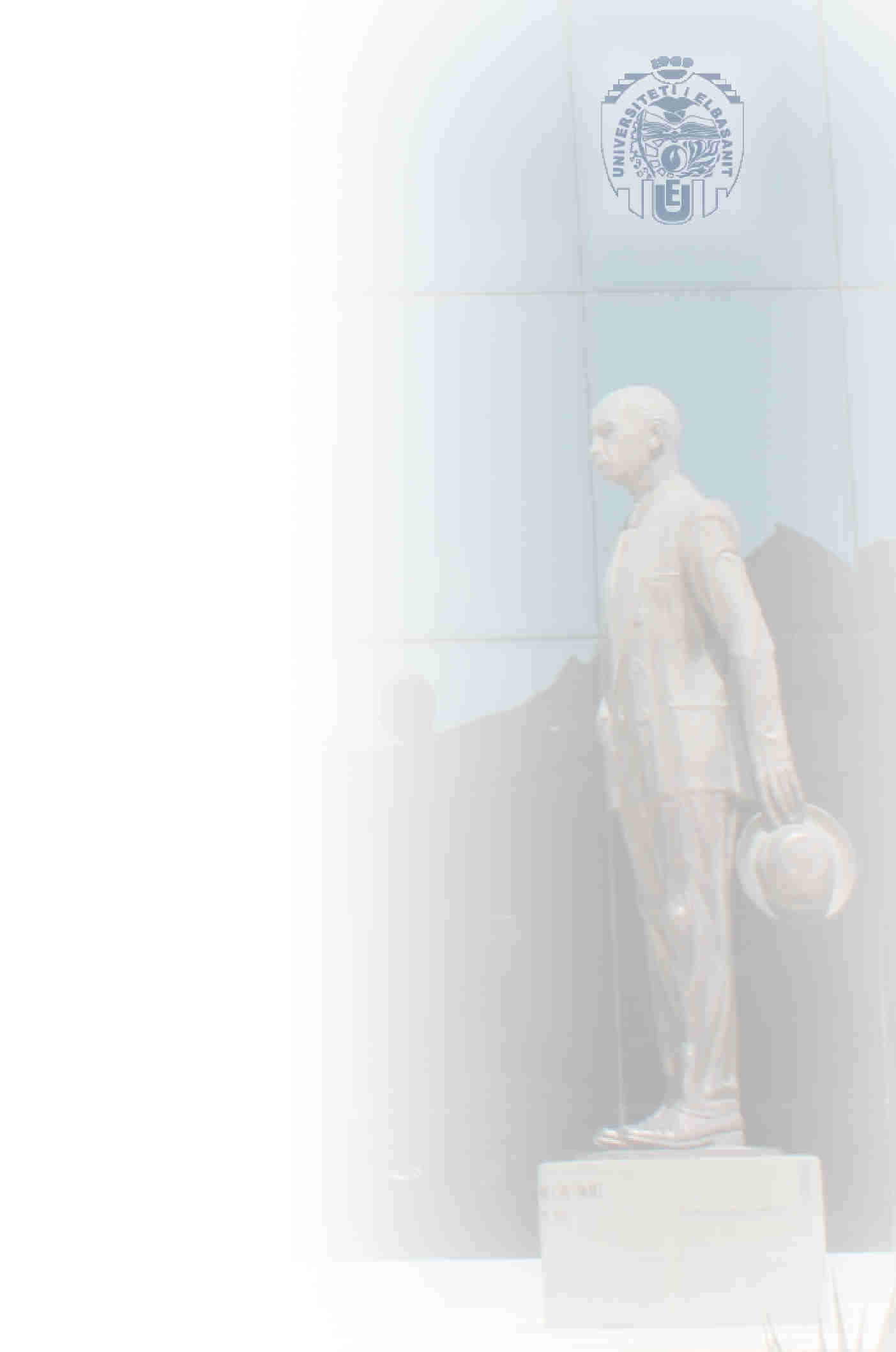 Leksioni ne tekst dhe Leksioni i ardhshem
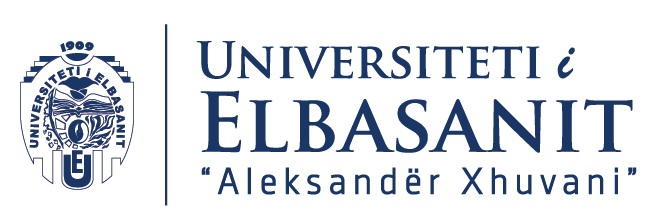 Leksioni aktual (X)
Transporti Publik Lokal
Materiali: 
Leksioni i ardhshem 
Te drejtat e pasagjereve ne BE 

Detyra per javen tjeter
Lexoni, analizoni dhe komentoni vendimet e GjD te cituara ne kete leksion
15
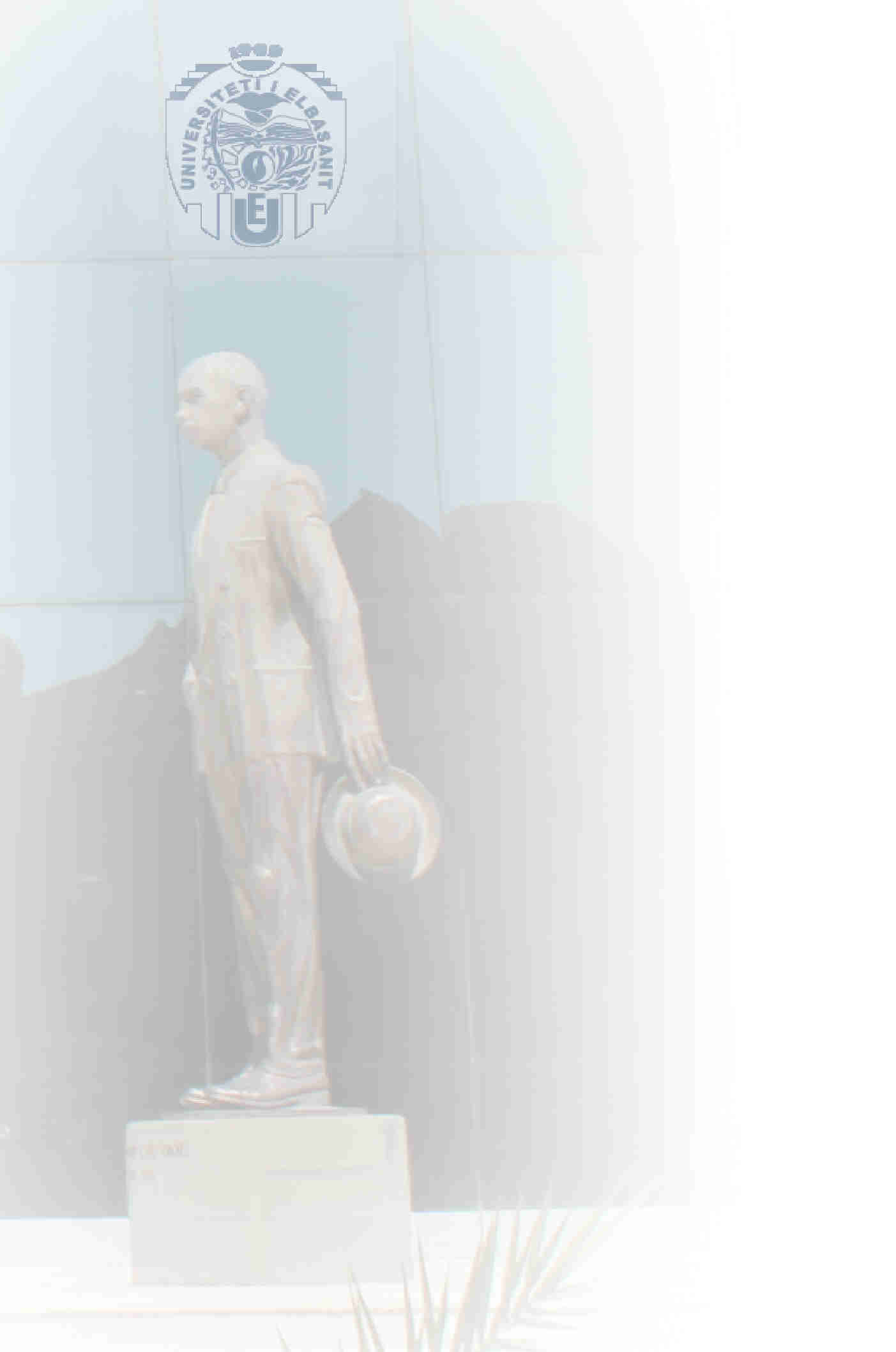 Contacts:
Thank you for your attention!
Any question ?

Assoc. Prof. Dr. Av. Arber Gjeta
Chair JM in EU Law 
Department of Law
Faculty of Economy
University of Elbasan
arber.gjeta@uniel.edu.al
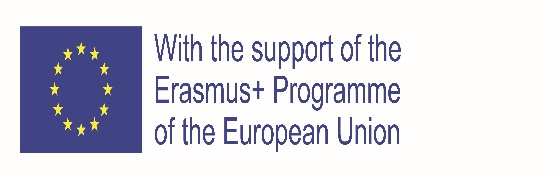 16